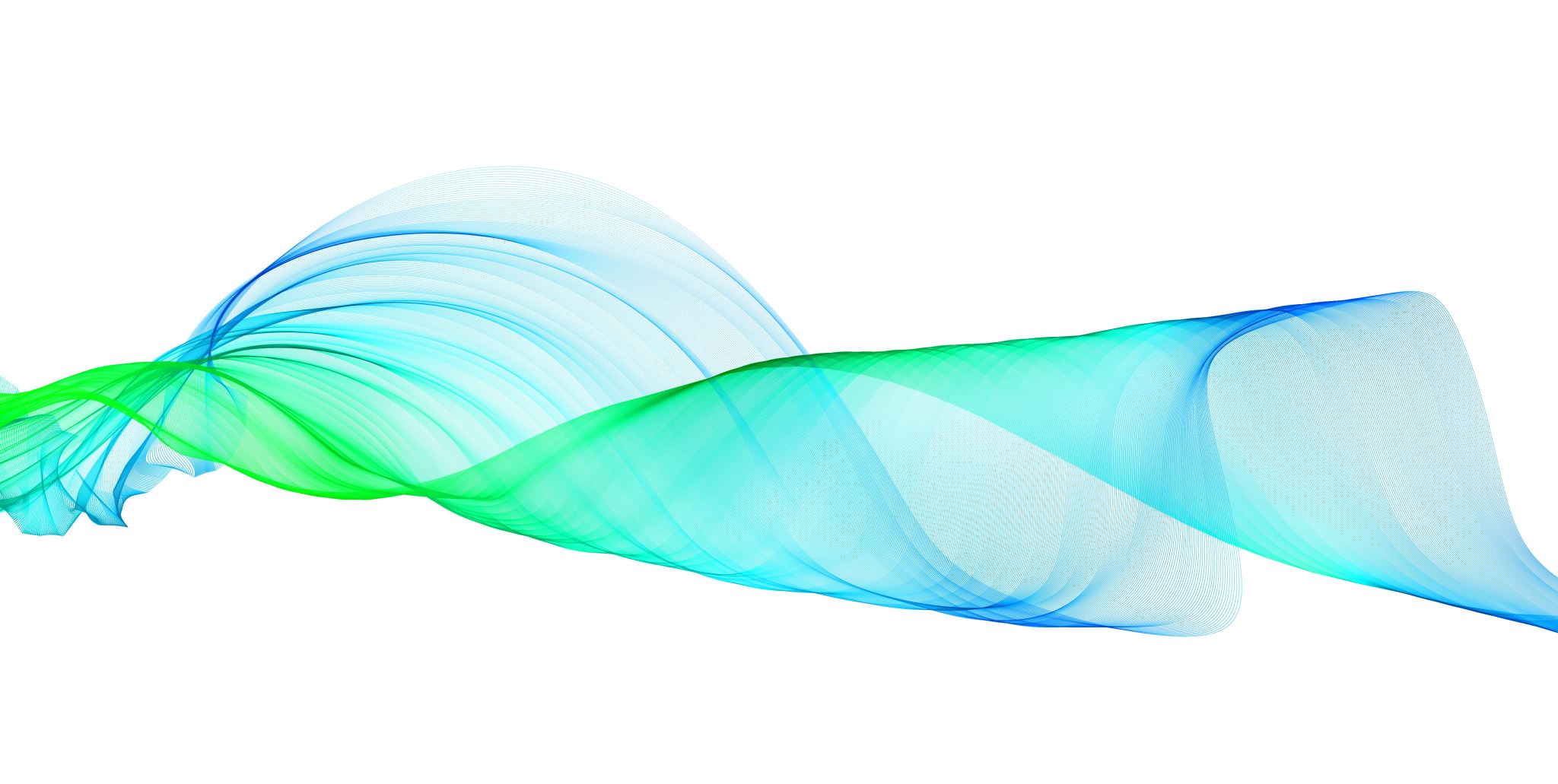 Mýty a předsudky o českém znakovém jazyce
Šárka Dvořáčková
Markéta Šafránková
Formální popis bakalářské práce
hlavním cílem práce je, zjistit z jakých zdrojů se mýty a předsudky šířily a jak se vyvíjely
Cíl práce
Obsah práce
obeznámení čtenáře s mýty a předsudky o českém znakovém jazyce a komunikaci neslyšících
rozdělení práce na teoretickou a praktickou část
teoretická část - vývoj mýtů spojených se světem neslyšících v české a slovenské literatuře vydané od roku 1900 do roku 1995 a následné vyvrácení mýtů na základě aktuální odborné literatury
empirická část – snaha zpracovat rozšíření mýtů a předsudků , které jsou zmiňované v odborné literatuře, v povědomí laické veřejnosti
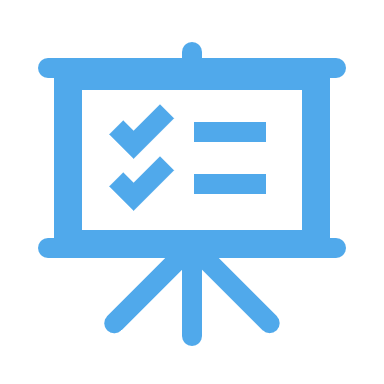 Stručný přehled mýtů a předsudků o českém znakovém jazyce
Výsledky dotazníku v rámci empirické části
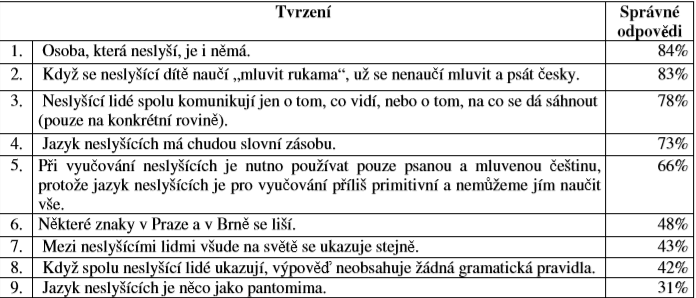 v závěru práce se nám líbilo, jak autorka zveřejnila některé odpovědi respondentů z různých věkových kategorií a oblastí (učitelé, žáci, dospělí, senioři)
Závěry práce
uvedené mýty a předsudky o komunikaci neslyšících z povědomí veřejnosti (vzhledem k výsledkům  dotazníku) NEMIZÍ, ačkoli autorka předpokládala, že díky lepšímu přístupu k informacím by se tyto mýty a předsudky v povědomí veřejnosti mohly vyskytovat jen minimálně
dotazovaní pedagogové se v oblasti mýtů a předsudků o českém znakovém jazyce, dle předpokladů autorky, orientují dobře
mladší respondenti odpověděli, dle předpokladů autorky, správně na více otázek než senioři, kteří nemají tak dobrý přístup k novým informacím
minimum dotazovaných odpovědělo správně na otázku ohledně názvu komunikačního systému/ komunikačních systémů, který využívají neslyšící pro komunikaci, většina respondentů neuměla pojmenovat komunikační systém/y pojmenovat nebo ho pojmenovala špatně
Posudek vedoucího: Mgr. Andrea Hudáková, Ph.D.

+
využití veřejnosti nepřístupného archivu nejstarší české školy pro neslyšící
využití znalostí z oboru CNES
práce se 122 člennou skupinou respondentů
-
interpunkční, gramatické a typografické chyby

Posudek oponenta: prof. PhDr. Alena Macurová, CSc.

+
propracovanost práce
práce vytváří nový pohled na problematiku
-
technická úroveň práce – osnovy, volba slov
Posudky vedoucího a oponenta práce
Vlastní postoj, hodnocení a poznámky k práci ze strany referentů
Shodly jsme se na tom, že se nám práce četla a zároveň nečetla dobře. Vlastní text autorky byl moc hezky napsaný a četl se nám velmi dobře. Bohužel, co se nám nečetlo moc dobře byly citace, které autorka používala v poněkud větší míře, než by na náš vkus bylo nutné. Objevovaly se zde pasáže, které byly složeny buď pouze z citací nebo převážně z citací a velmi mála vlastního textu. Velmi často se v textu objevovaly i slovenské citace bez českého překladu, což nám ztěžovalo porozumění textu.